Autoimmune consequence of infection with Group A streptococcal infection

Results in a generalised inflammatory response affecting brain, joints, skin, subcutaneous tissues and the heart.

Currently, the modified Jones criteria form the basis of the diagnosis of the condition.
Rheumatic involvement of valves is the most important sequelae of acute rheumatic fever.

A single episode of acute rheumatic fever usually results in healing of vascular lesions while repeated episodes on previously affected valves results in RHEUMATIC HEART DISEASE.

Diagnosis is based on cardiac auscultation signs of mitral or aortic valve involvement.
Rheumatic Heart Disease is the permanent heart valve damage resulting from one or more attacks of ARF.
It is thought that 40-60% of patients with ARF will go on to developing RHD.
The commonest valves affecting are the mitral and aortic, in that order. However all four valves can be affected
Rheumatic fever is an autoimmune disease.

Rheumatic fever develops in children and adolescents following group A beta-hemolytic streptococcal infection. 

Genetic studies show strong correlation between progression to rheumatic heart disease and human leukocyte antigen (HLA)-DR class II alleles and the inflammatory protein-encoding genes MBL2 and TNFA.
In 0.3-3% of cases, infection leads to rheumatic fever several weeks after the sore throat has resolved. 
The organism spreads by direct contact with oral or respiratory secretions, and spread is enhanced by crowded living conditions. 
Patients remain infected for weeks after symptomatic resolution of pharyngitis and may serve as a reservoir for infecting others.
Group A Streptococcus is a gram-positive coccus that frequently colonizes the skin and oropharynx. This organism may cause suppurative disease, such as pharyngitis, impetigo, cellulitis, myositis, pneumonia, and puerperal sepsis. 

It also may be associated with nonsuppurative disease, such as rheumatic fever and acute post streptococcal glomerulonephritis.

Group A streptococci elaborate the cytolytic toxins streptolysins S and O.
Acute rheumatic heart disease often produces a pancarditis characterized by endocarditis, myocarditis, and pericarditis. 
Endocarditis is manifested as valve insufficiency. 
The mitral valve is most commonly and severely affected (65-70% of patients), and the aortic valve is second in frequency (25%). 
The tricuspid valve is deformed in only 10% of patients and is almost always associated with mitral and aortic lesions. 
The pulmonary valve is rarely affected.
Pericarditis, when present, rarely affects cardiac function or results in constrictive pericarditis
Factors predisposing to Rheumatic fever include:
     Age of patient
     Family history
     Season
     Recurrent streptococcal infection
     Host factors affecting susceptibility
Interval between the onset of pharyngitis and ARF is 1-5 weeks.
Onset is acute when arthritis is presenting symptom while gradual when carditis or chorea is the initial clinical feature.
Physical findings in a patient with rheumatic heart disease include cardiac and non cardiac manifestations of acute rheumatic fever.

Some patients develop cardiac manifestations of chronic rheumatic heart disease
Pancarditis is the most serious and second most common complication of rheumatic fever (50%).
In advanced cases, patients may complain of dyspnea, mild-to-moderate chest discomfort, pleuritic chest pain, edema, cough, or orthopnea. 
Carditis is most commonly detected by a new murmur and tachycardia out of proportion to fever. 
New or changing murmurs are considered necessary for a diagnosis of rheumatic valvulitis.
Other cardiac manifestations include congestive heart failure and pericarditis.
The murmurs of acute rheumatic fever are typically due to valve insufficiency.
The following murmurs are most commonly observed during acute rheumatic fever: 
Apical pansystolic murmur is a high-pitched, blowing-quality murmur of mitral regurgitation that radiates to the left axilla.
Apical diastolic murmur (also known as a Carey-Coombs murmur) is heard with active carditis and accompanies severe mitral insufficiency.. 
Basal diastolic murmur is an early diastolic murmur of aortic regurgitation and is high-pitched, blowing, decrescendo, and heard best along the right upper and mid-left sternal border after deep expiration while the patient is leaning forward.
Common noncardiac (and diagnostic) manifestations of acute rheumatic fever include polyarthritis, chorea, erythema marginatum, and subcutaneous nodules.
Other clinical, noncardiac manifestations include abdominal pain, arthralgias, epistaxis, fever, and rheumatic pneumonia.
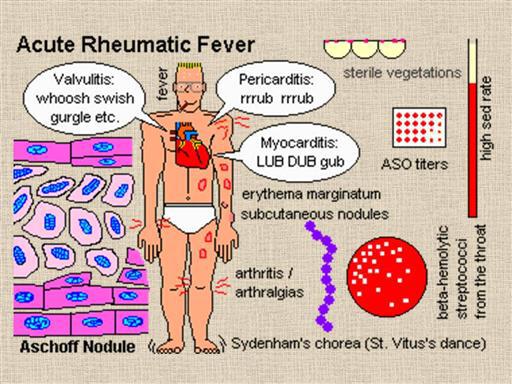 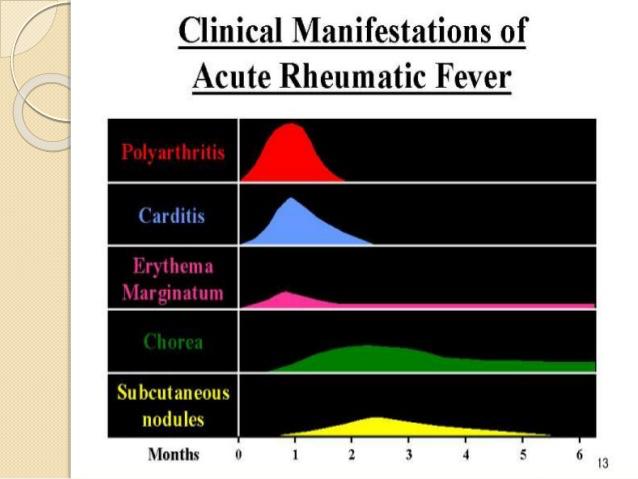 THROAT CULTURE
Rapid antigen detection test
Acute phase reactants
ECG
ECHO
Cardiac Catheterization
All patients with acute rheumatic fever should be placed on bed rest and monitored closely for evidence of carditis.
They can be allowed to ambulate as soon as signs of acute inflammation have subsided, however patients with carditis require longer periods 0f bed rest.
Medical therapy in rheumatic heart disease includes attempts to prevent rheumatic fever (and thus rheumatic heart disease). 
In patients who develop rheumatic heart disease, therapy is directed toward eliminating the group A streptococcal pharyngitis (if still present), suppressing inflammation from the autoimmune response, and providing supportive treatment for congestive heart failure.
ANTIBIOTIC THERAPY drug of choice is BENZYL PENCILLIN.
ANTI INFLAMMATORY DRUGS for symptomatic relief.
In RHD AFTER LOAD REDUCTION agents.
Afterload reduction (i.e., using ACE inhibitor captopril) may be effective in improving cardiac output, particularly in the presence of mitral and aortic insufficiency.
PROPHYLAXIS
Preventive and prophylactic therapy is indicated after rheumatic fever and acute rheumatic heart disease to prevent further damage to valves. 
Primary prophylaxis (initial course of antibiotics administered to eradicate the streptococcal infection) also serves as the first course of secondary prophylaxis (prevention of recurrent rheumatic fever and rheumatic heart disease). 
.
An injection of 0.6-1.2 million units of        benzathine penicillin G intramuscularly every 4 weeks is the recommended regimen for secondary prophylaxis for most US patients.
Administer the same dosage every 3 weeks in areas where rheumatic fever is endemic, in patients with residual carditis, and in high-risk patients.
When heart failure persists or worsens after aggressive medical therapy for acute rheumatic heart disease, surgery to decrease valve insufficiency may be life-saving. 
In patients with critical stenosis, mitral valvulotomy, percutaneous balloon valvuloplasty, or mitral valve replacement may be indicated. 
Due to high rates of recurrent symptoms after annuloplasty or other repair procedures, valve replacement appears to be the preferred surgical option
THANKYOU